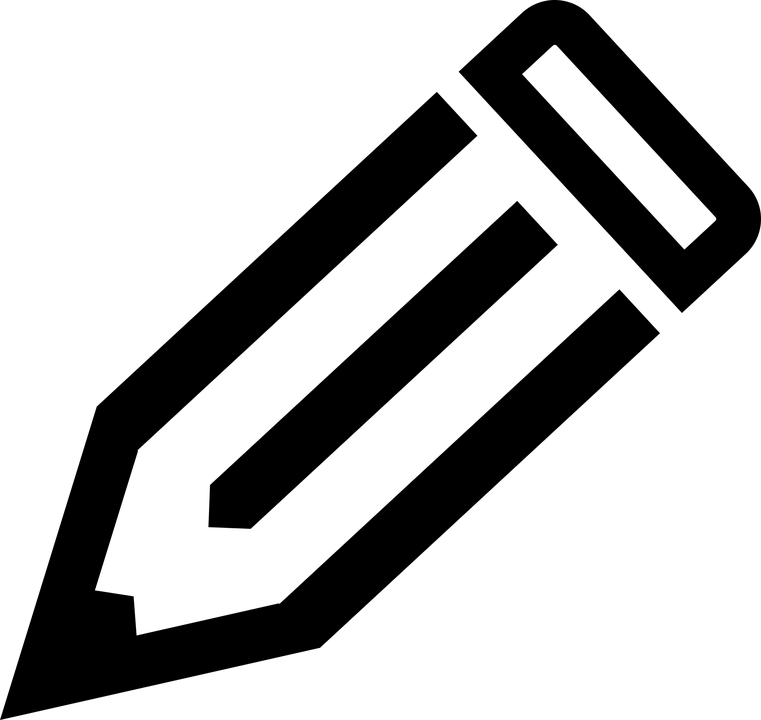 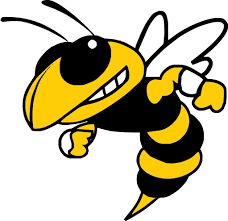 Oak Elementary
OFFICE NEWSLETTER
(541)967-4591   3610 Oak St. SE  Website: oak.albany.k12.or.us
GRAB AND GO LUNCH
Monday - Friday
11:00-12:30
Lunch and Breakfast is available M-F at Oak, we are using the bus loop so you can just drive thru and grab lunch.  Lunch is free for any child 1-18.
Important Contact Information:
Office Email:
oakattendance@albany.k12.or.us
Principal Shanda Brown’s  Email:
shanda.brown@albany.k12.or.us
Staff Email:
Firstname.Lastname@Albany.k12.or.us
*There is a staff list on our website if you are unsure of name spelling or need a first name.
Office Number (541)967-4591  
**New** If no one answers your call at the office you may text this number (541)791-6739 this is the google voice number for the office. 
Facebook: Oak Stingers
PTA Facebook: Oak Stingers PTA
District Website: albany.k12.or.us
ATTENDANCE 
Attendance at school is still required and kept track of it can be accomplished different ways.  Attendance is still taken twice a day by teachers, morning and afternoon.  Teachers can only choose 3 options PVC, COL, or U.  This is why we ask you to notify the office of your student’s absence so we can get the right information into the system. 
PVC (Present in Virtual Class):  This is the preferred method of attendance.  This would be when a student is present in their virtual Zoom class when attendance is taken.
COL (Contact On-Line):  If a student can not attend class during the assigned times, the next best option would be to log into SeeSaw or Canvas and view the material that was covered and complete assignments for that day.  If this is done by the end of the day the attendance code is changed from a “U” to “COL”.      
U (Unexplained Absence):  If neither of the above happen then the student is marked with a “U”. If the student is marked with a “U” then automated calls go out for safety reasons to let parent/guardian know.  

We hope this clears up some attendance questions.  As always, please notify the office for any pre arranged absence to avoid the automated phone call.
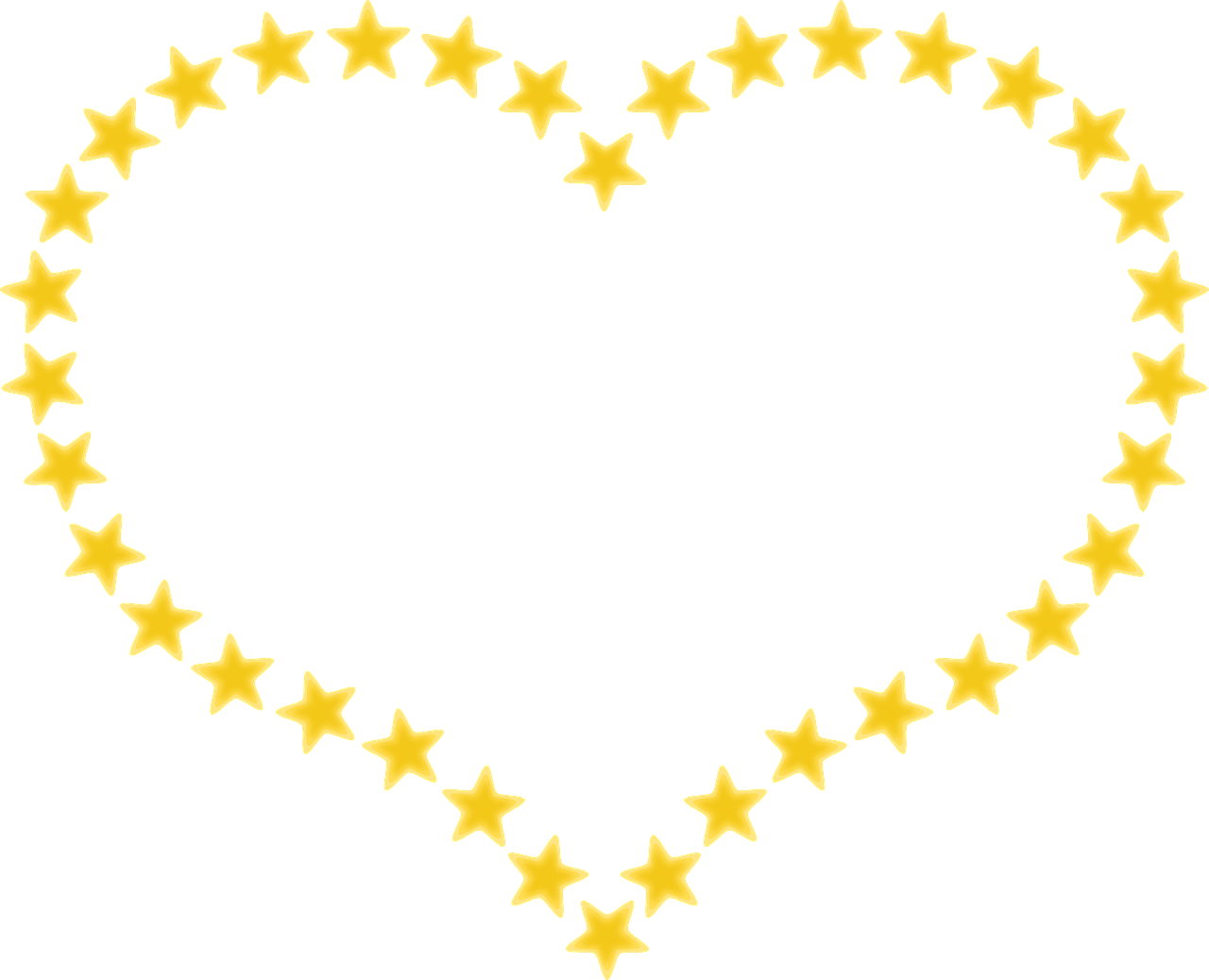 Thank you parents, guardians, grandparents, siblings, and extended family for your patience and support!  
Thank you teachers for working so Hard!
FOOD DRIVE 
COMING SOON.  
We would still love to do a food drive to support our community.  We will send out details later this month!
TECH TIP
Did you know that you can take a picture of your student’s clever badge and the computer can scan it from a phone?!  This is a great idea if the clever card often gets misplaced!
LIbrary Curbside Check Out!
Did you know you can still check out library books from Oak?!  
Go to:
https://search.follettsoftware.com/metasearch/ui/31874  and Log In.  Curbside pick-up is on Wednesdays.  Let us know if you have any questions!
November 2020